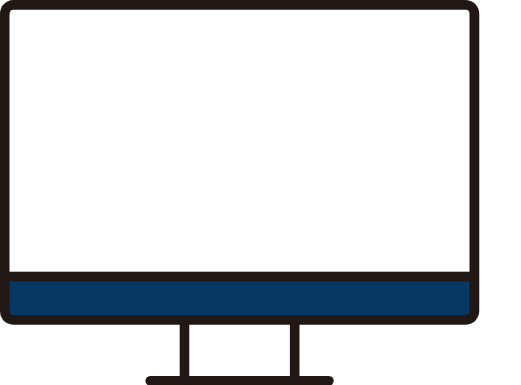 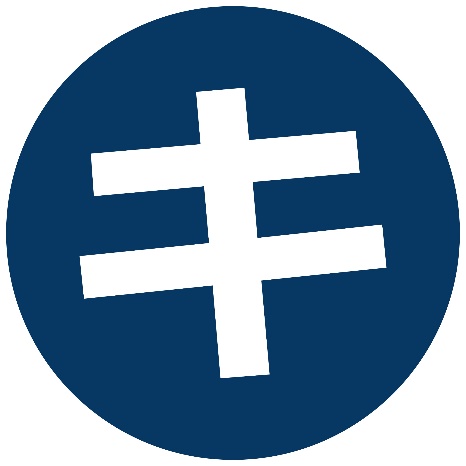 株式会社○○○○御中

○○○○○○○○○○○○サービス
アライアンス連携の提案書

提案者：キカクワークス部 キカク課 ○○
提案日：20〇〇年〇月〇年
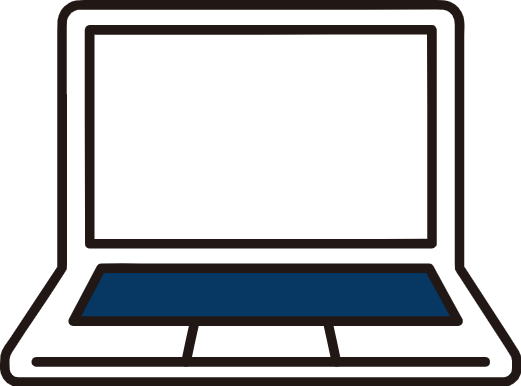 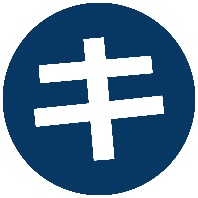 企画背景
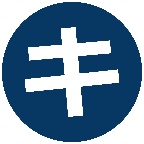 企画背景
〇〇〇〇〇〇〇〇〇〇〇〇〇〇〇〇
〇〇〇〇〇〇〇〇〇〇〇〇〇〇〇〇
背景要素
例：マーケットニーズ○○○○○○○○
○○○○○○○○
○○○○○○○○
例：ユーザーコメント
○○○○○○○○
○○○○○○○○
○○○○○○○○
例：自社の強みと弱み
○○○○○○○○
○○○○○○○○
○○○○○○○○
1
2
3
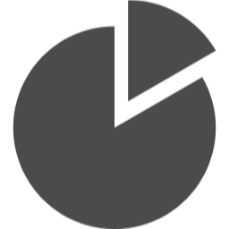 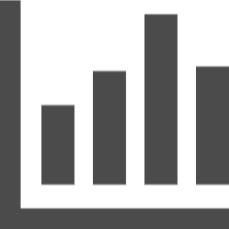 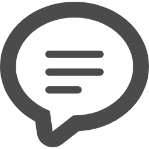 © 20○〇 Kikaku Warks inc.
1
目的・ビジョン
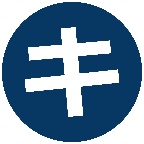 ○○○○○○○○○御中
自社○○○○○○○○○
強み○○
強み○○
共通ビジョン
○○○○○○○○○
○○○○○○○○○
○○○○○○○○○
・○○○○○○
・○○○○○○
・○○○○○○
・○○○○○○
・○○○○○○
・○○○○○○
© 20○〇 Kikaku Warks inc.
2
連携の全体
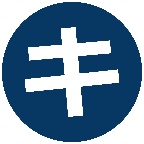 ○○○○○○○○○○○○○○○○○
連携案
・○○○○○○○○○○○○○○○○○○
・○○○○○○○○○○○○○○○○○○
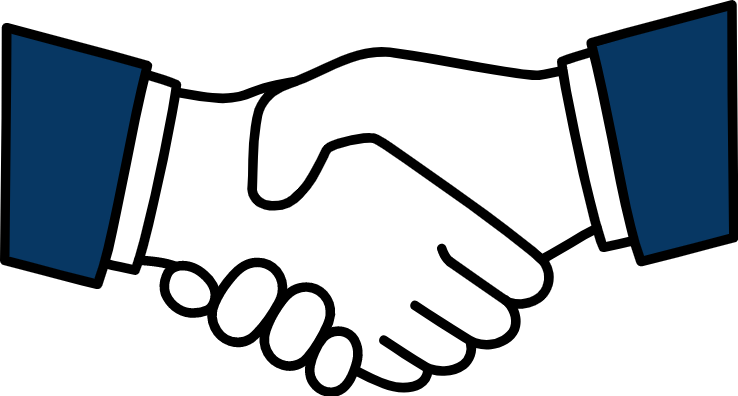 メリット1.○○○○○○
メリット2.○○○○○○
連携案
・○○○○○○○○○○○○○○○○○○
・○○○○○○○○○○○○○○○○○○
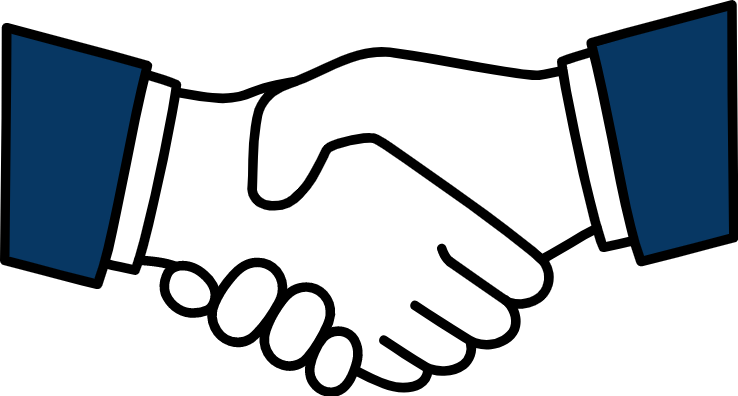 メリット1.○○○○○○
メリット2.○○○○○○
連携案
・○○○○○○○○○○○○○○○○○○
・○○○○○○○○○○○○○○○○○○
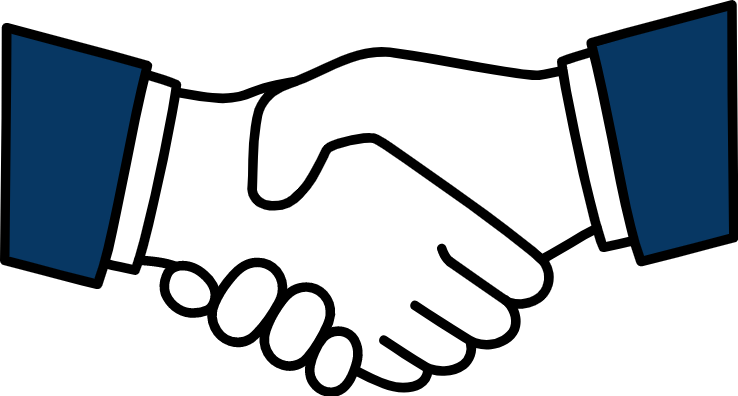 1
2
3
メリット1.○○○○○○
メリット2.○○○○○○
ビジョン
© 20○〇 Kikaku Warks inc.
2
検討事項
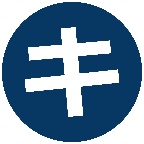 検討事項①
検討事項③
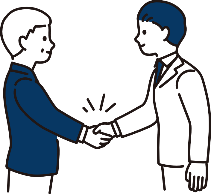 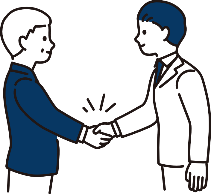 ①検討事項
○○○○○○○○○○○○
○○○○○○○○○○○○
③検討事項
○○○○○○○○○○○○
○○○○○○○○○○○○
対応策
・○○○○○○○○○○○○○○○○○
・○○○○○○○○○○○○○○○○○
・○○○○○○○○○○○○○○○○○
対応策
・○○○○○○○○○○○○○○○○○
・○○○○○○○○○○○○○○○○○
・○○○○○○○○○○○○○○○○○
検討事項②
検討事項④
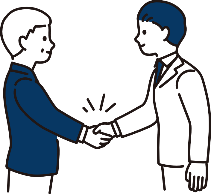 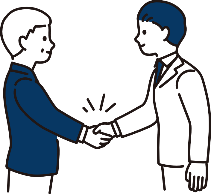 ②検討事項
○○○○○○○○○○○○
○○○○○○○○○○○○
④検討事項
○○○○○○○○○○○○
○○○○○○○○○○○○
対応策
・○○○○○○○○○○○○○○○○○
・○○○○○○○○○○○○○○○○○
・○○○○○○○○○○○○○○○○○
対応策
・○○○○○○○○○○○○○○○○○
・○○○○○○○○○○○○○○○○○
・○○○○○○○○○○○○○○○○○
© 20○〇 Kikaku Warks inc.
6
最後に
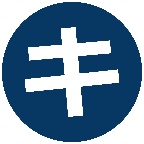 連携後のベネフィット(良い未来)を説明
〇〇〇〇〇〇〇〇〇〇〇〇〇〇〇〇
〇〇〇〇〇〇〇〇〇〇〇〇〇〇〇〇
GOAL
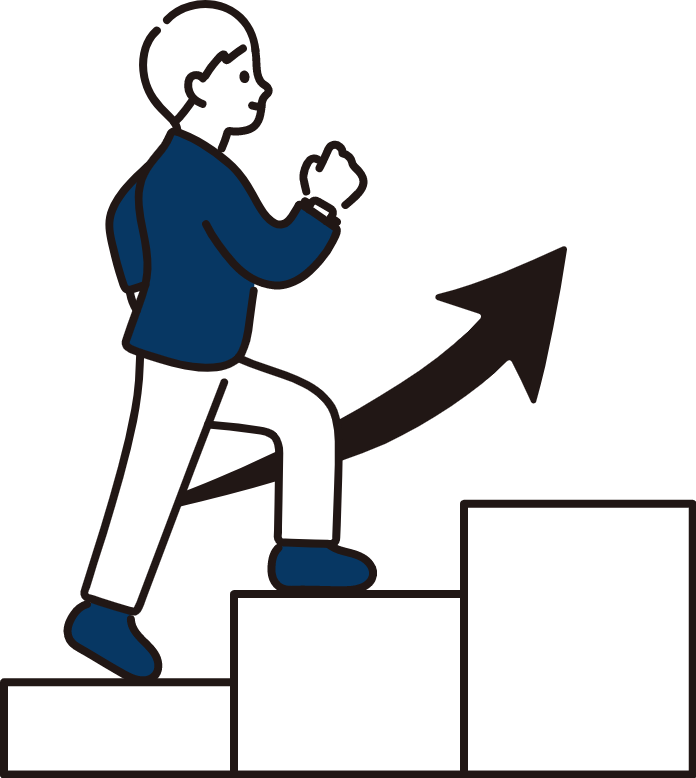 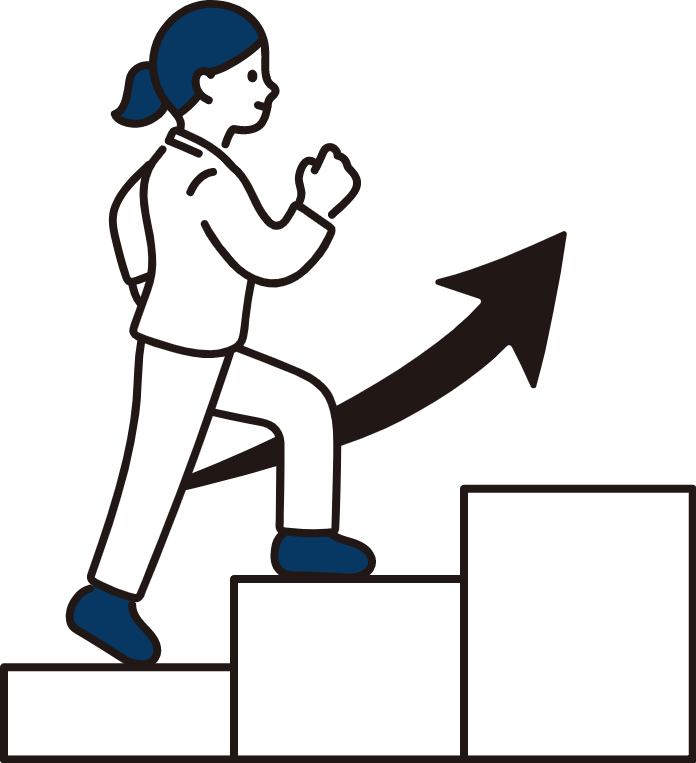 © 20○〇 Kikaku Warks inc.
8
【パワーポイント仕様】
テンプレート用途：外部との連携を構築する提案書のテンプレ
サイズ：サイズ4:3　横25.4 cm、高さ19.05 cm
フォント： Meiryo UI

【無料アイコン/イラストのダウンロード先】
https://icon-rainbow.com/
https://soco-st.com/

【ページ構成】
①表紙
②企画背景
③目的・ビジョン
④連携の全体像
⑤検討事項
⑥最後に